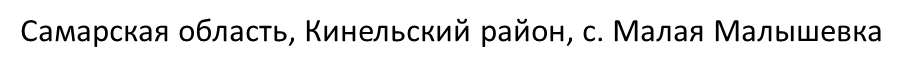 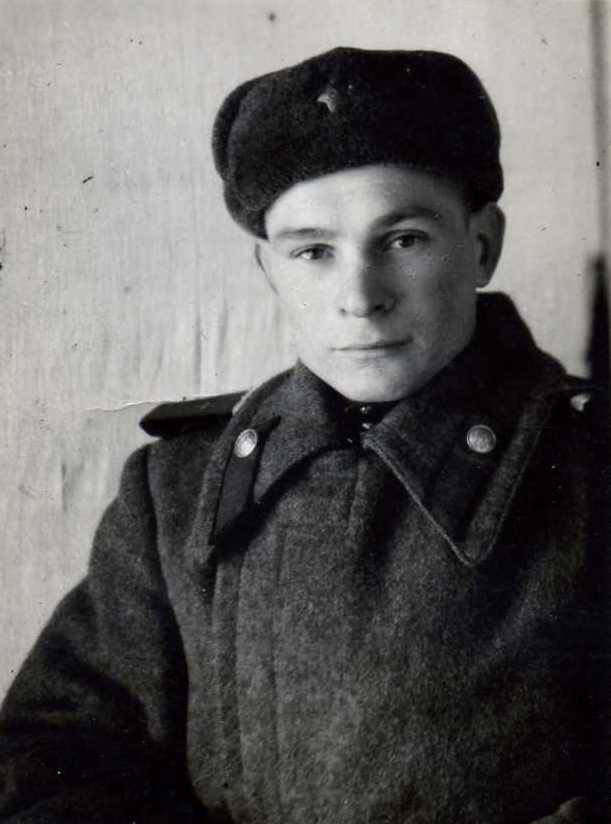 Гаркин Иван Васильевич 1926 года рождения. 
Ему было 15 лет, когда в 1941 году началась ВОВ. В 17 лет 1943 года забрали в Армию, после 10 месяцев учения в снайперской школе в Инзе, Иван Васильевич попадает на I Прибалтийский фронт. Был дважды тяжело ранен, оба ранения в грудь. Пришлось одному выходить из окружения. О победе узнал в госпитале. Затем направлен в Ленинградский военный округ авиационно-технический батальон, работал шофером. Прослужил 7 лет, в 1950 году демобилизовался.  Вернувшись домой, устроился работать на железную дорогу, проработал на ней 42 года от кочегара до начальника станции «Грачевка». В 1955 году женился. Жена – Антонина Сергеевна вот уже 60 лет рядом с ним. Вырастили и воспитали двух дочерей, дождались правнуков.  
Награды:  
Орден «Отечественной войны II степени»
Медаль «За победу над Германией»
Юбилейные медали.
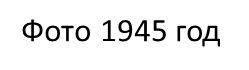 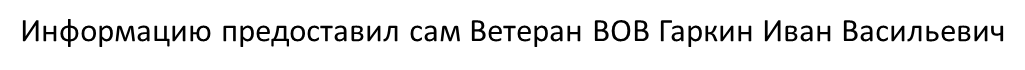 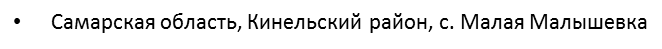 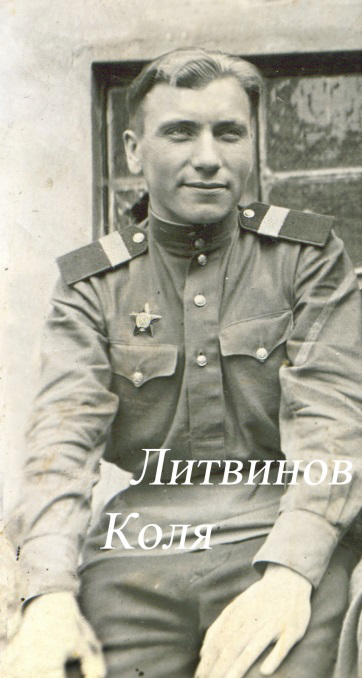 Литвинов Николай Васильевич родился в 1923 году. 
Закончил 7 классов Маломалышевской школы. В 1939 году поступил в школу ФЗО, на токаря, в Куйбышеве. После окончания ФЗО работал токарем в МТС. В это время, в 1940 году, шел набор рабочих на авиационный завод, который ещё строился. Рабочих направляли на стажировку в Воронеж. Николай прибыл в город 22 июня 1941 года, люди уже стояли у репродукторов на улице и слушали сообщение о начале войны. Пробыл там 2 месяца, а когда начали бомбить Воронеж, всех эвакуировали опять в Куйбышев, на завод, ещё недостроенный. Работали под открытым небом, на станки падал снег, лил дождь. Работал на заводе в цехах № 18 и № 24, где собирали самолеты. В апреле призвали в Армию, шел ему тогда девятнадцатый год. Часть формировали в Куйбышеве. Послали учиться в училище младшего командного состава. После училища – сборы в Тащевских лагерях Саратовской области. Затем в Тамбовские учебные лагеря, там формировался 181 артиллерийский полк. В июне 1943 года полк направили на Курско-Орловскую дугу. Не доезжая Курска – бомбежка, при которой был разбит полк, ранение и госпиталь под Москвой. После госпиталя опять фронт - в 148 артиллерийской бригаде. Освобождал Белоруссию - города Барановичи, Брест затем Варшаву, Гданьск, немецкий город Штетин. Закончил войну в немецком городе Потсдаме, не дошли да Берлина 25 км. До 1947 года служил в Германии в группе советских оккупационных войск, до нового пополнения. Домой вернулся в марте 1947 года (информации больше нет). 
Награды: 
Орден «Красной Звезды»
Орден «Отечественной войны II cтепени»
Медаль «За освобождение Германии»
Медаль «За освобождение Варшавы»
Юбилейные медали
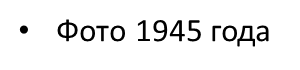 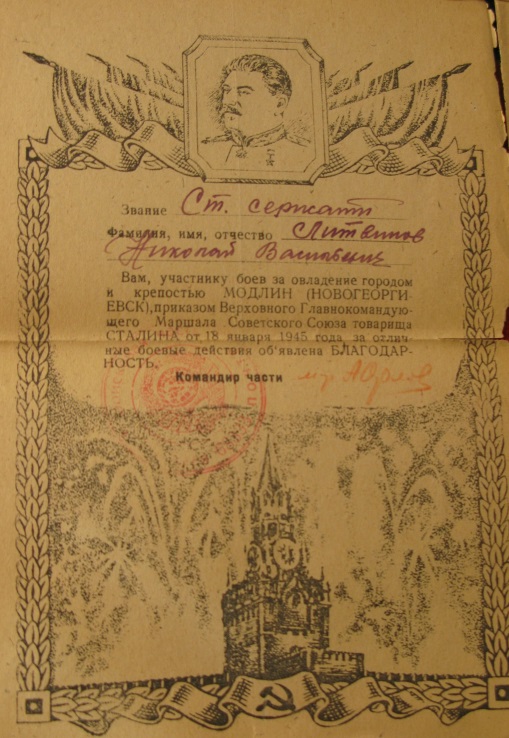 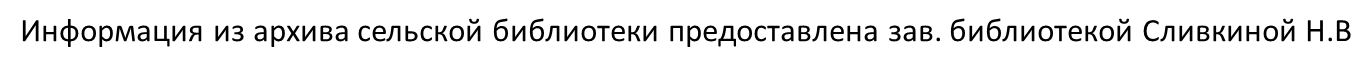 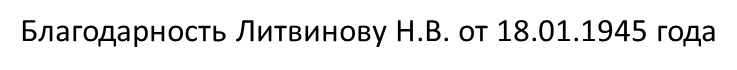 Самарская область Кинельский район с. Малая Малышевка
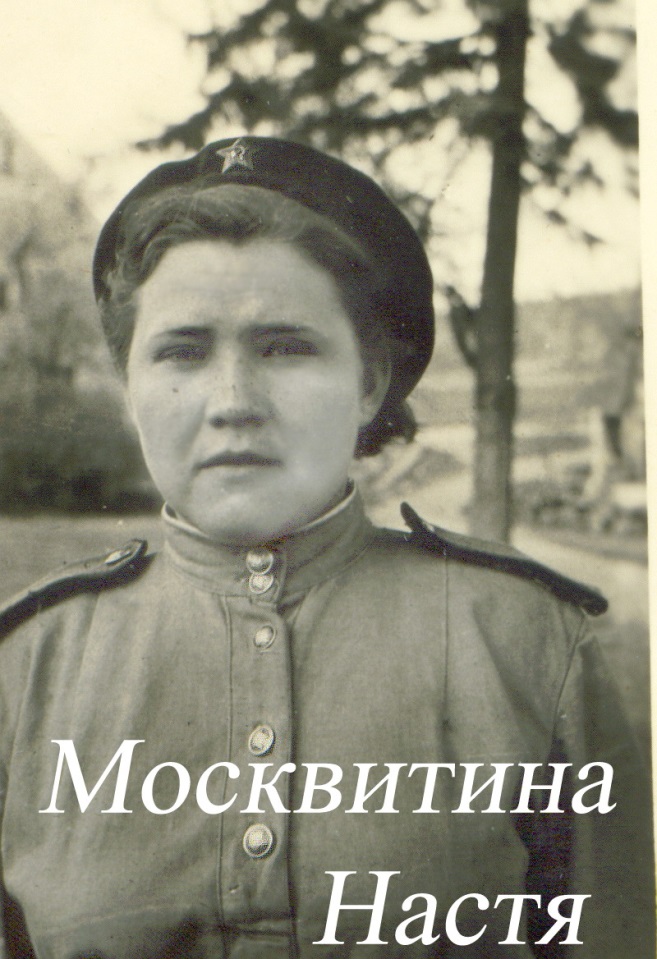 Глухова (Москвитина по мужу) Анастасия Андреевна 1926 года рождения.
Окончила 7 классов Маломалышевской школы и в 1940 году поступила в Куйбышевский финансово-экономический техникум, но закончить его не пришлось началась ВОВ. Настя вернулась домой и работала в колхозе. В 1943 году получила повестку на фронт. Закончила курсы телеграфистов и была направлена в 253 отдельный истребительный противотанковый дивизион, телеграфисткой, на III Белорусский фронт  в составе 31 Армии 331 дивизии. Освобождала Минск, Северную Силезию, Чехословакию. О Победе узнала в Праге. После войны была направлена во Львовский военный округ, где оформляла документы демобилизованным солдатам, потому что у неё был красивый почерк. Домой приехала в сентябре 1945 года. (информации больше нет).
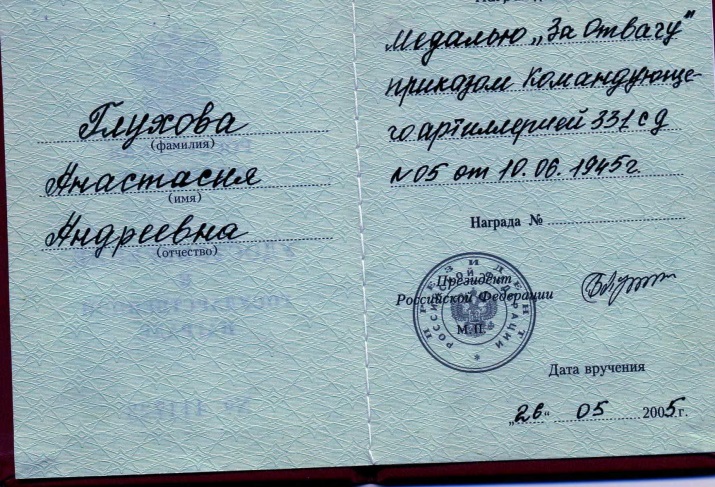 Награды:
- Орден «Великой Отечественной войны II степени»;
- Медаль «За отвагу»;
- Медаль «За освобождение Праги»;
- Юбилейные медали.
Информацию предоставила дочь Кузьмина Валентина Александровна.